MATH QUIZ DAY
ON THE  28.05.2019
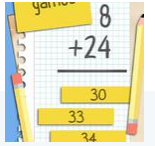 THE PUPILS OF OUR COUNTRIES MET ON LIN TO PLAY MATH QUIZZES TOGETHER
MATH QUIZ FROM ITALY
Mary goes to the market and buys 6 cabbages.
Compare the prices of 3 shops:
1,00 euro every cabbage
 
1,50 euro every cabbage
3 cabbages at the price of 2 cabbages
            SHOP 1	SHOP 2	SHOP 3 
1,20 euro every cabbage
4 cabbages at the price of 3 cabbages
 Is there a shop where the prices of the cabbages are more convenient if Mary buys 6 of them?
Explain your answer and say how you have found out the price of 6 cabbages at each shop.
Latvia’s Math Quiz
John is a gardener who grows 2 types of plants- there are plants with only 5 leaves or plants with 2 leaves and 1 flower.
All together plants have 6 flowers and 32 leaves.
How many plants are there in John’s garden?
A-10 plants
B-12 plants
C-13 plants
D-15 plants
E-16 plants
Answer:   ?
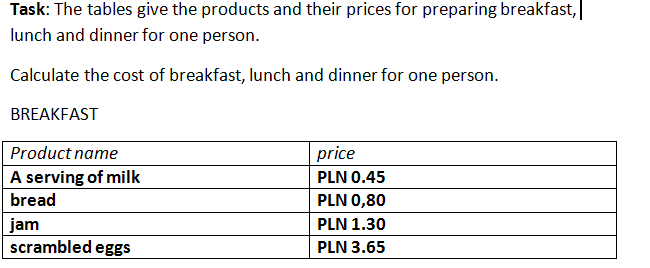 MATH
QUIZFROMPOLAND
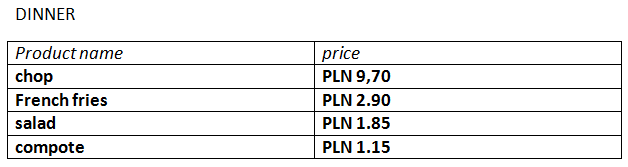 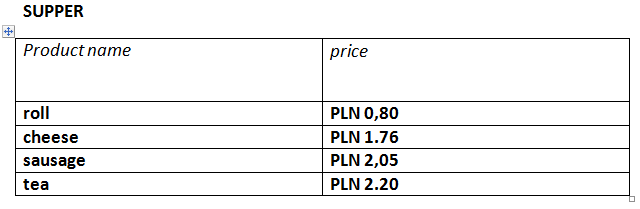 MATH QUIZ FROM TURKEY
Metehan and his father go to shopping center. While parking the car, his father wants Metehan to look out the window and asks: “ How many wheels are there in the  garage.”  Metehen counts and finds: 4 cars and 2 motorbikes. They park their car and enter the shopping the center. In front of the door of shopping center, his father asks again: “ Tell me please again How many wheels are there in the garage ?”
MATH QUIZ FROM GREECE
What is 150 divided by 5?
2. What is 222 + 83?
3. What is 50% of 500?
4. What is the square root of 9?
5. What is 11 x 11?
6. What is 100 – 151?
7. What number must you add to 66 to make the sum of 121?
8. How many degrees are there in a right angle?
9. What is 0.33 as a percentage?
10. If you divide a cake into 10 equal slices and remove 5 of the slices, as a fraction, how much of the cake is remaining? (Please give your answer as the lowest possible fraction)
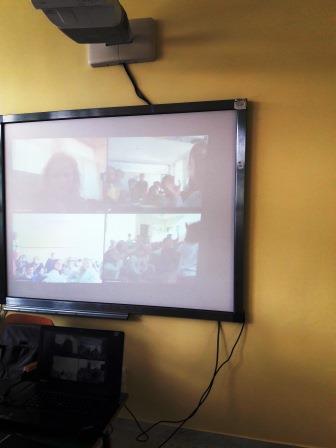 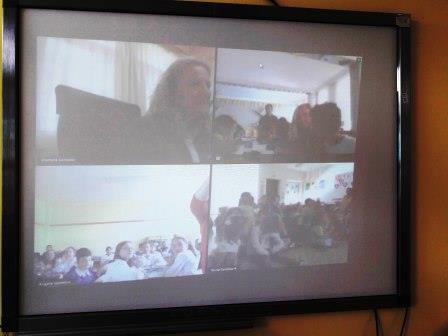 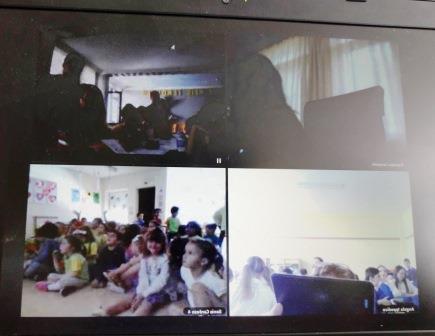 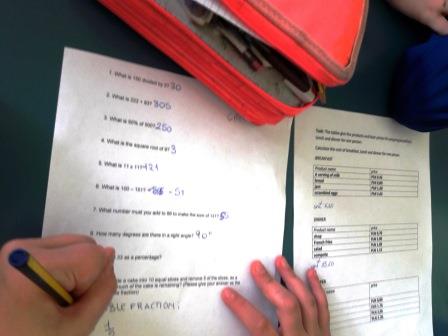 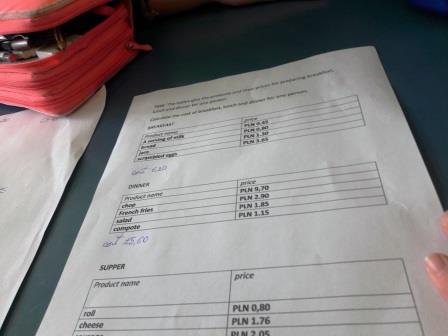 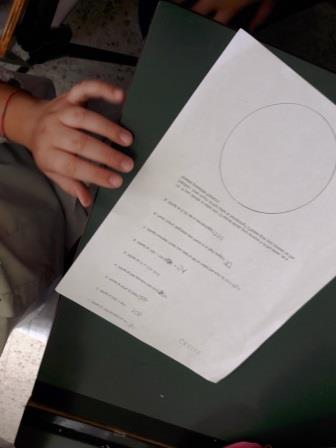 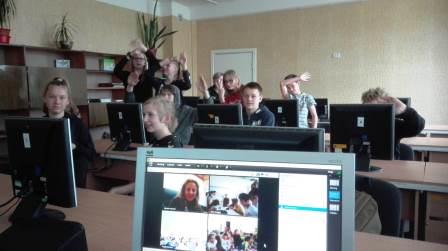